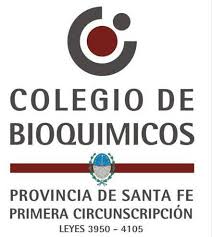 LOGO DE SU INSTUTUCIÓN
MICROBIOLOGÍA CLÍNICA
PRESENTACIÓN DE CASOS CLÍNICOS 
ABRIL 2020
SERVICIO DE MICROBIOLOGÍA, HOSPITAL ……….
 
JEFE DE SERVICIO: ……………….

AUTORES:………………….
Datos clínicos (1-2 diapositivas)
Aquí debe redactarse la condición clínica en la que ingresa el paciente, el motivo de su consulta, los signos, síntomas y las apreciaciones médicas. Pueden adjuntarse fotografías.
Pruebas de laboratorio (1 diapositiva)
Aquí debe especificarse qué análisis de laboratorio ha solicitado el médico y la sospecha clínica.
Resultados (2-3 diapositivas)
Cuando sea apropiado, para cada test, se recomienda mencionar de manera sintética y de forma escrita u oral el fundamento del método que se utiliza, los valores/resultados obtenidos y la implicancia del mismo en el contexto del paciente. Los resultados deben estar expresados según recomendaciones y unidades internacionales.
Es conveniente informar las interferencias y la sensibilidad y especificidad de los métodos.
Adjunte fotografías de todas las pruebas que considere de importancia para la interpretación del caso clínico
Conclusiones (1 - 2 diapositivas)
En base a los resultados de laboratorio, mencione si ha podido llegar a un diagnóstico, o si necesita de pruebas complementarias (en ese caso mencione cuáles).
De ser posible, indique algoritmos diagnósticos
Mencione las características biológicas del microorganismo, su reservorio natural, la epidemiología y la forma de tratamiento.
Investigue y mencione si existe algún artículo publicado en la web en la que se describa un caso similar.